QTec® – Vibrometrie neu erfinden
Jörg Sauer
Strategisches Produktmarketing
QTec® - Vibrometrie neu erfinden - Pressekonferenz 2021
Inhalt
Was ist QTec®?
Optische Schwingungsmessung produktiver machen
Neue Technologie – neue Möglichkeiten
Die QTec® Technologie im Produktportfolio
Zusammenfassung
23.03.2021
2
QTec® - Vibrometrie neu erfinden - Pressekonferenz 2021
Was ist QTec®?
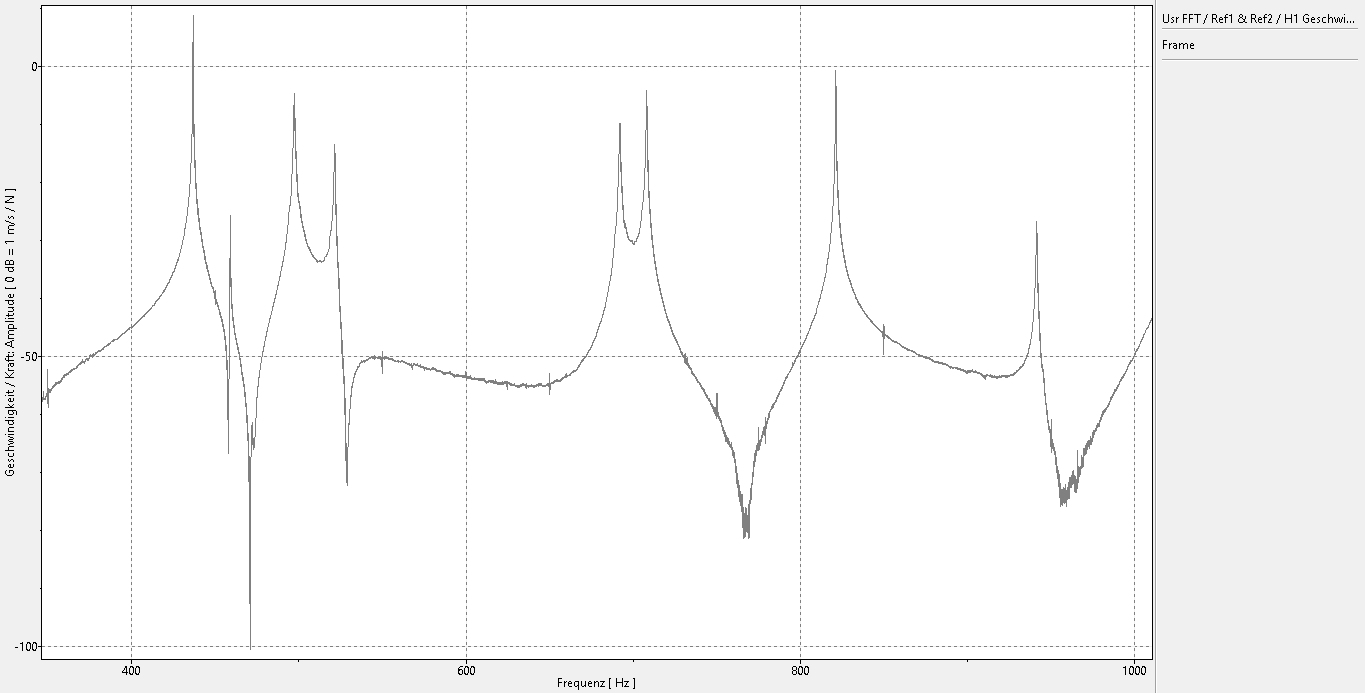 Besseres Signal auf allen Oberflächen
Schnelleres Messen
Weniger Mittelungen
Mehrkanal-Interferometrie mit Empfangsdiversität
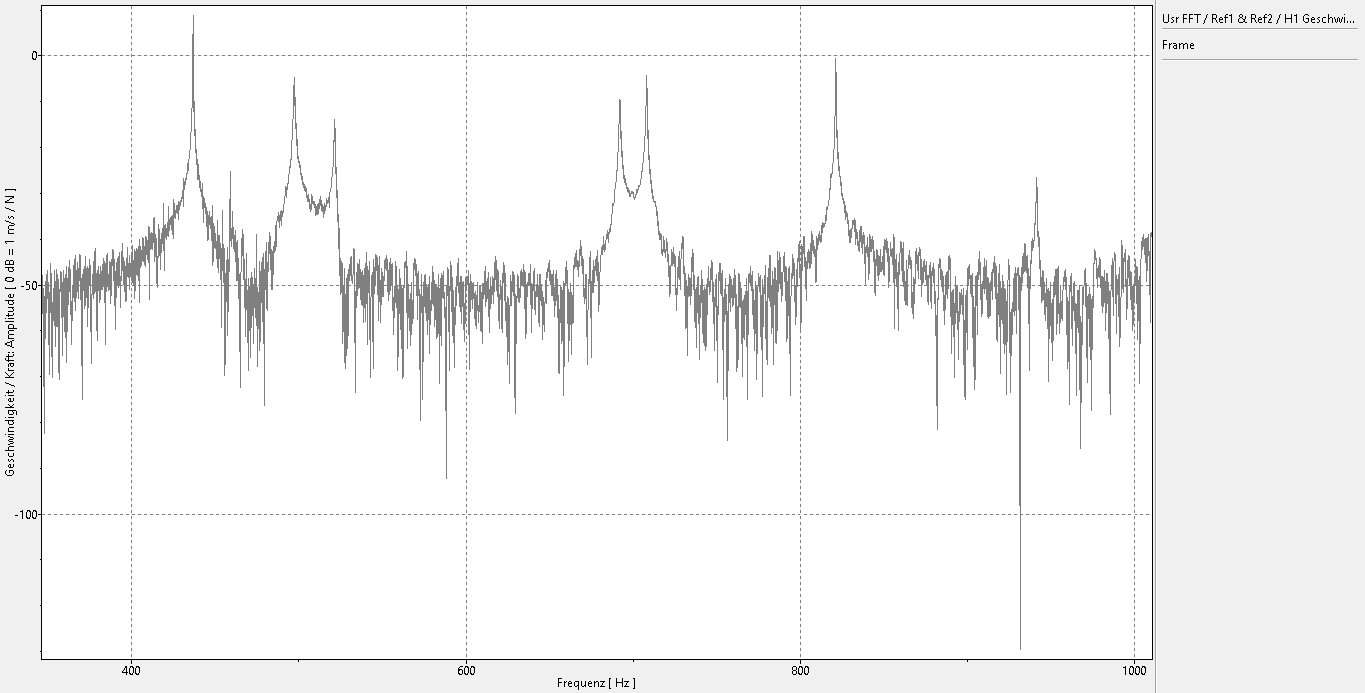 23.03.2021
3
QTec® - Vibrometrie neu erfinden - Pressekonferenz 2021
Was ist QTec®?
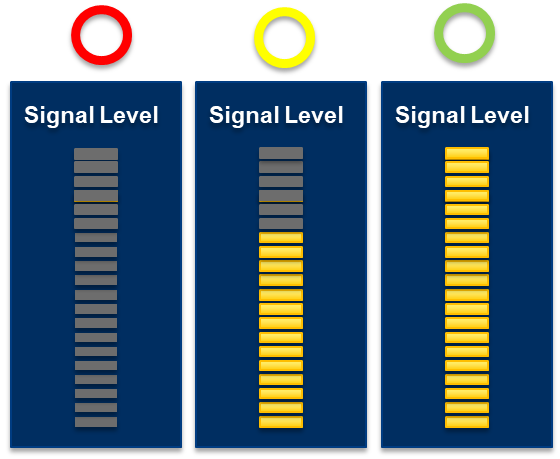 Perspektivwechsel – QTec® sieht mehr
Keine Abhängigkeit von der Oberfläche
Rauscheffekte rauer technischer oder biologischer Oberflächen werden eliminiert
Patentiertes Verfahren aus optischem System und Echtzeitelektronik im Messkopf
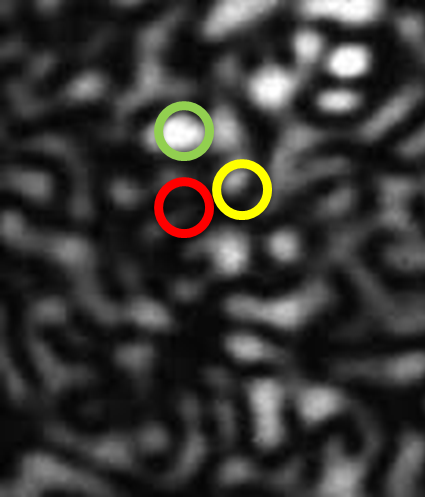 23.03.2021
4
QTec® - Vibrometrie neu erfinden - Pressekonferenz 2021
Optische Schwingungsmessung produktiver machen
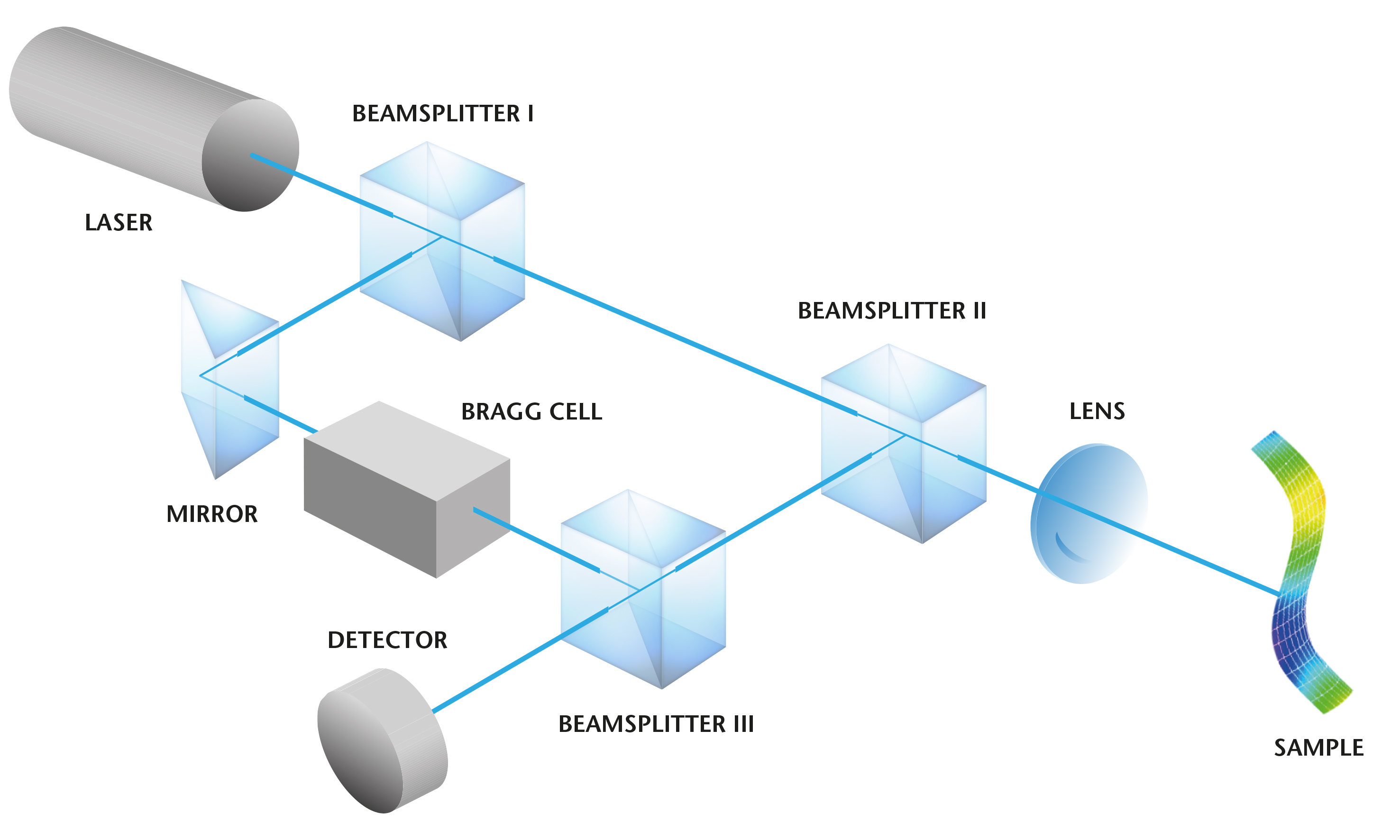 QTec® ist ein Laser-Doppler-Vibrometer
Keine zusätzliche Masse
Linear bis in den hohen Ultraschallbereich
Flächen erfassen durch “virtuelle” Messpunkte
auf allen Oberflächen
Um
schneller zu werden
genauer zu sein
das Unmögliche möglich zu machen
23.03.2021
5
QTec® - Vibrometrie neu erfinden - Pressekonferenz 2021
Produktiver – in der Messung
Schneller messen
Vorteile der Technologie ausspielen
Gleiche Datenqualität bis zu 10 Mal schneller
23.03.2021
6
QTec® - Vibrometrie neu erfinden - Pressekonferenz 2021
Produktiver – in der Auswertung
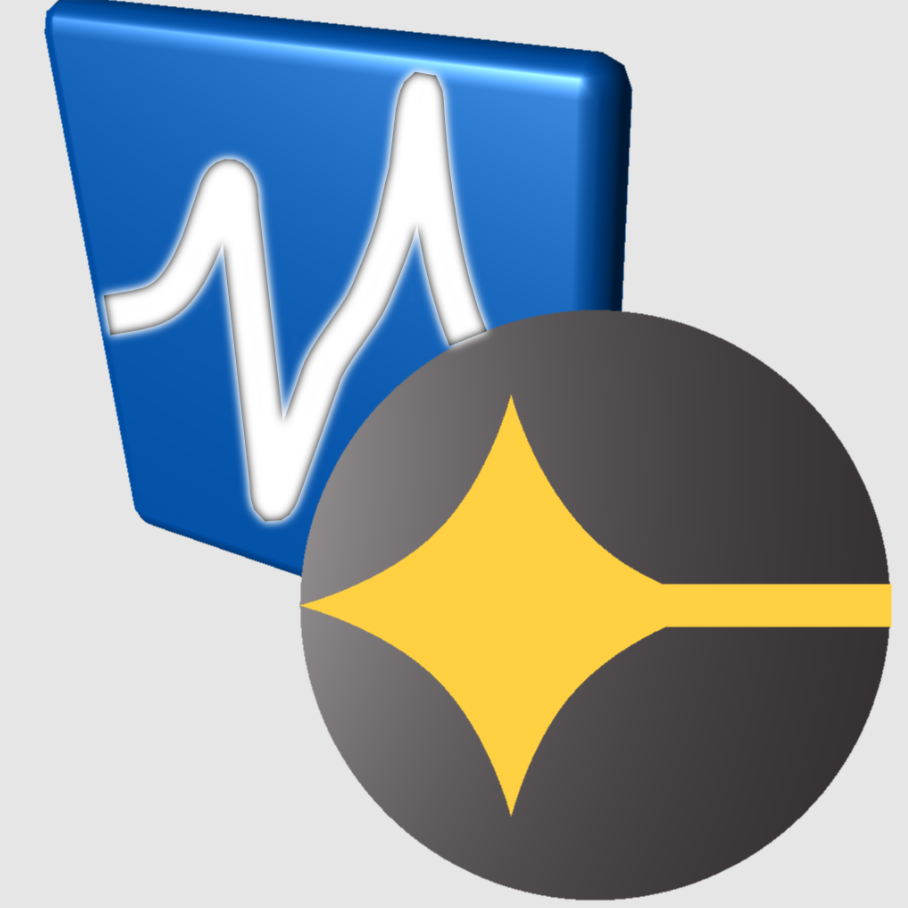 Eindeutige Ergebnisse
Genauere Auswertung
Schnellere Konvergenz
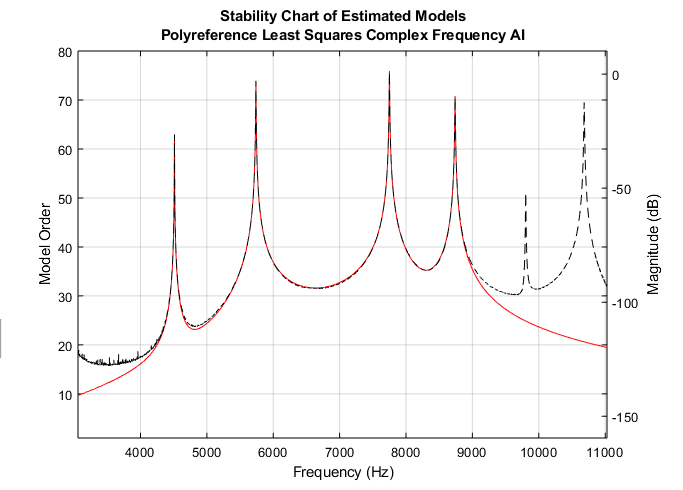 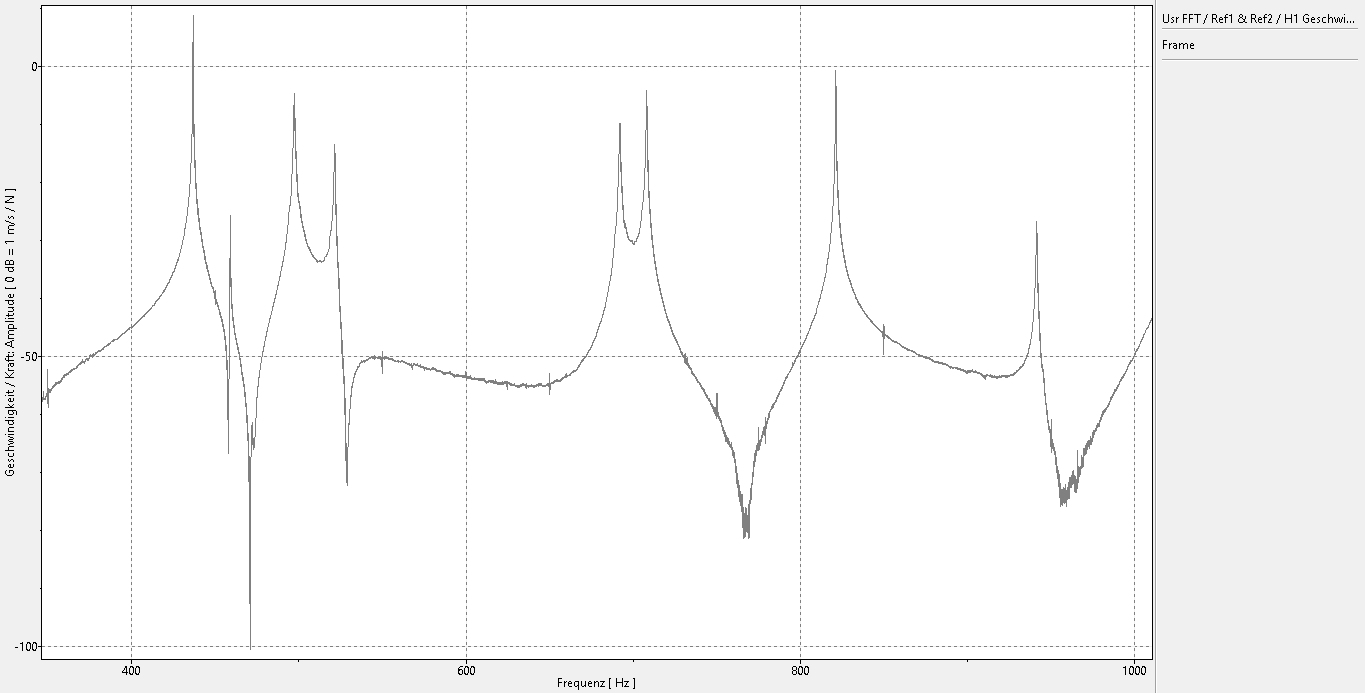 23.03.2021
7
QTec® - Vibrometrie neu erfinden - Pressekonferenz 2021
Neue Technologie – neue Möglichkeiten
Zerstörungsfreien Prüfung
QTec® unterstützt CSLDV
Continuous Scanning Laser Doppler Vibrometry
Kein Speckle-Rauschen beim Bewegen des Lasers
Externe Scannersteuerung mit Positionsfeedback
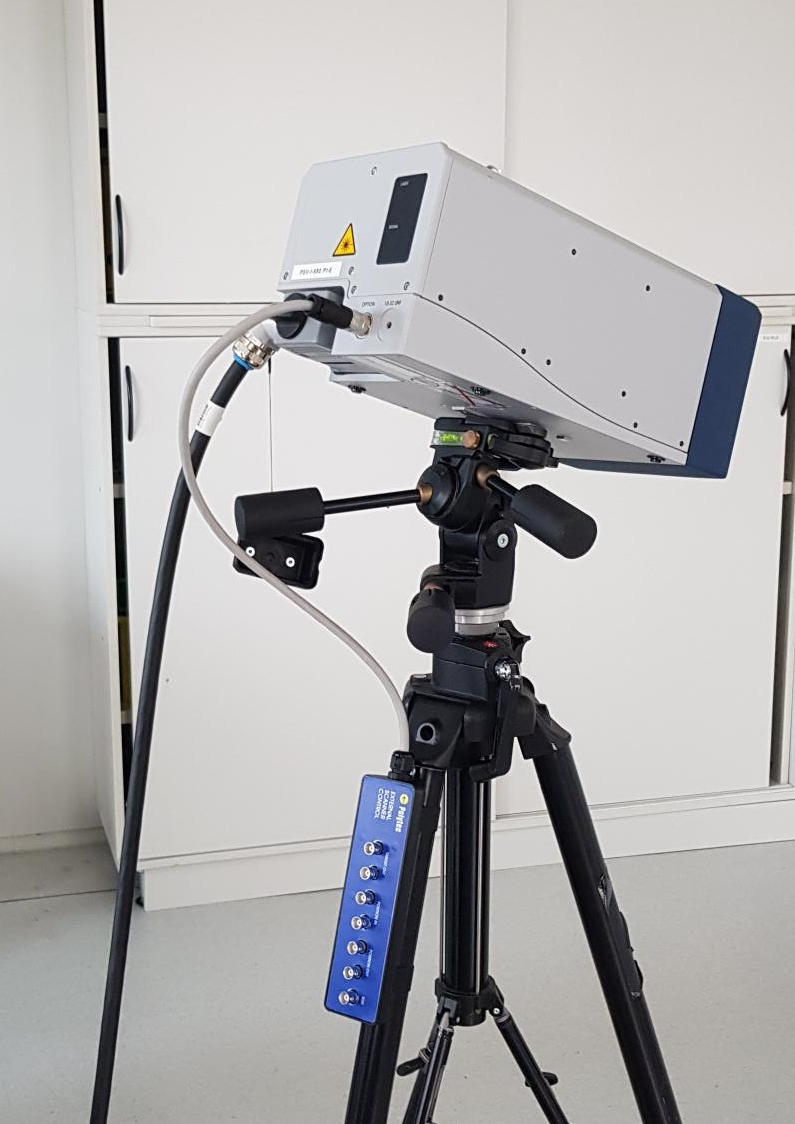 23.03.2021
8
QTec® - Vibrometrie neu erfinden - Pressekonferenz 2021
Neue Technologie – neue Möglichkeiten
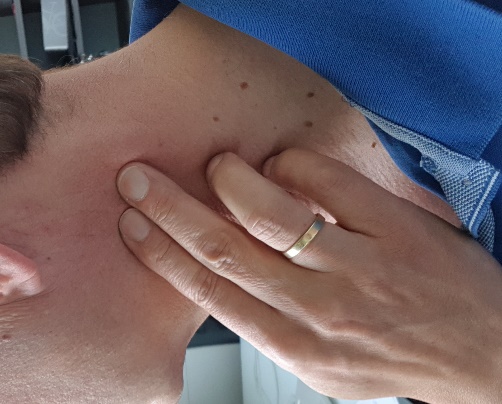 Vibro-Kardiologie
Krankheitsbild aus Kurvenform erkennbar
Problem: Patienten- und Gewebebewegung 
Mit QTec® : Kurvenform perfekt wiedergegeben
Einfachere Nachverarbeitung und Interpretation
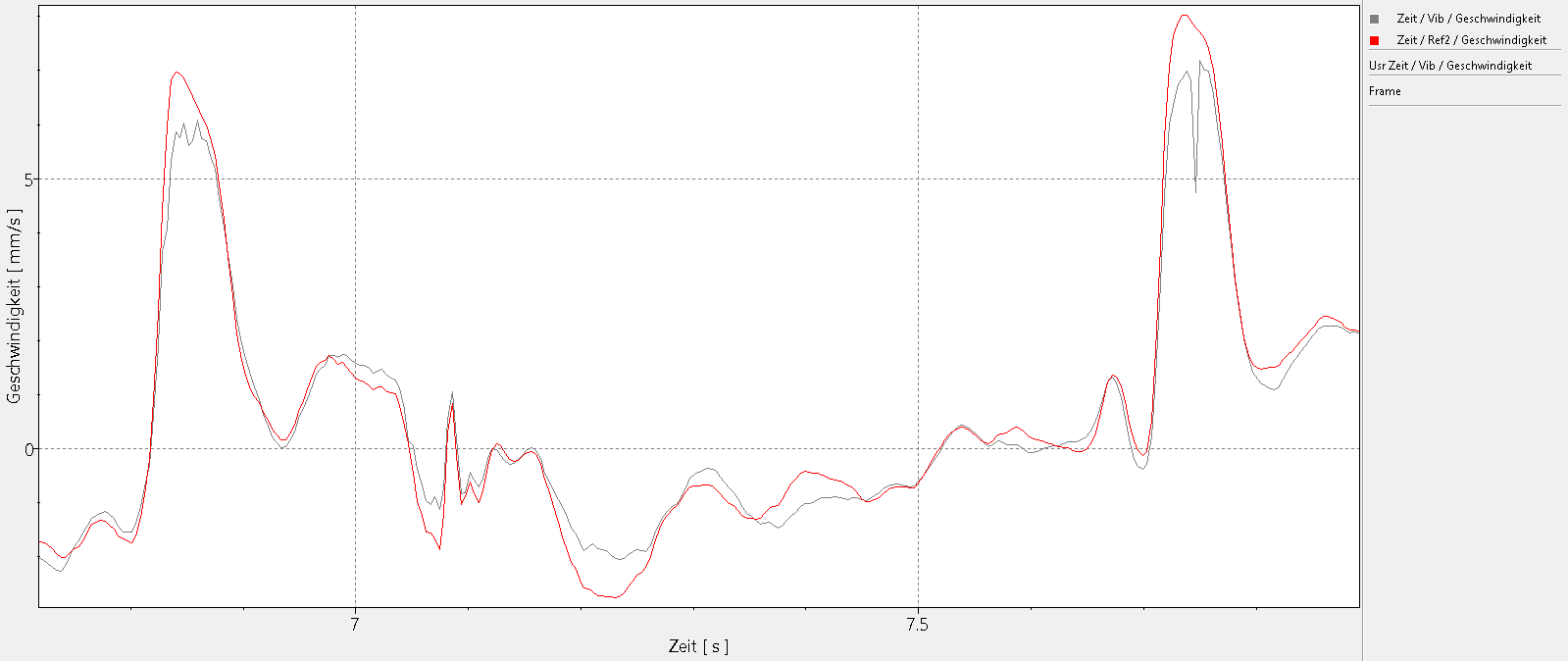 23.03.2021
9
QTec® - Vibrometrie neu erfinden - Pressekonferenz 2021
Die QTec® Technologie im Produktportfolio
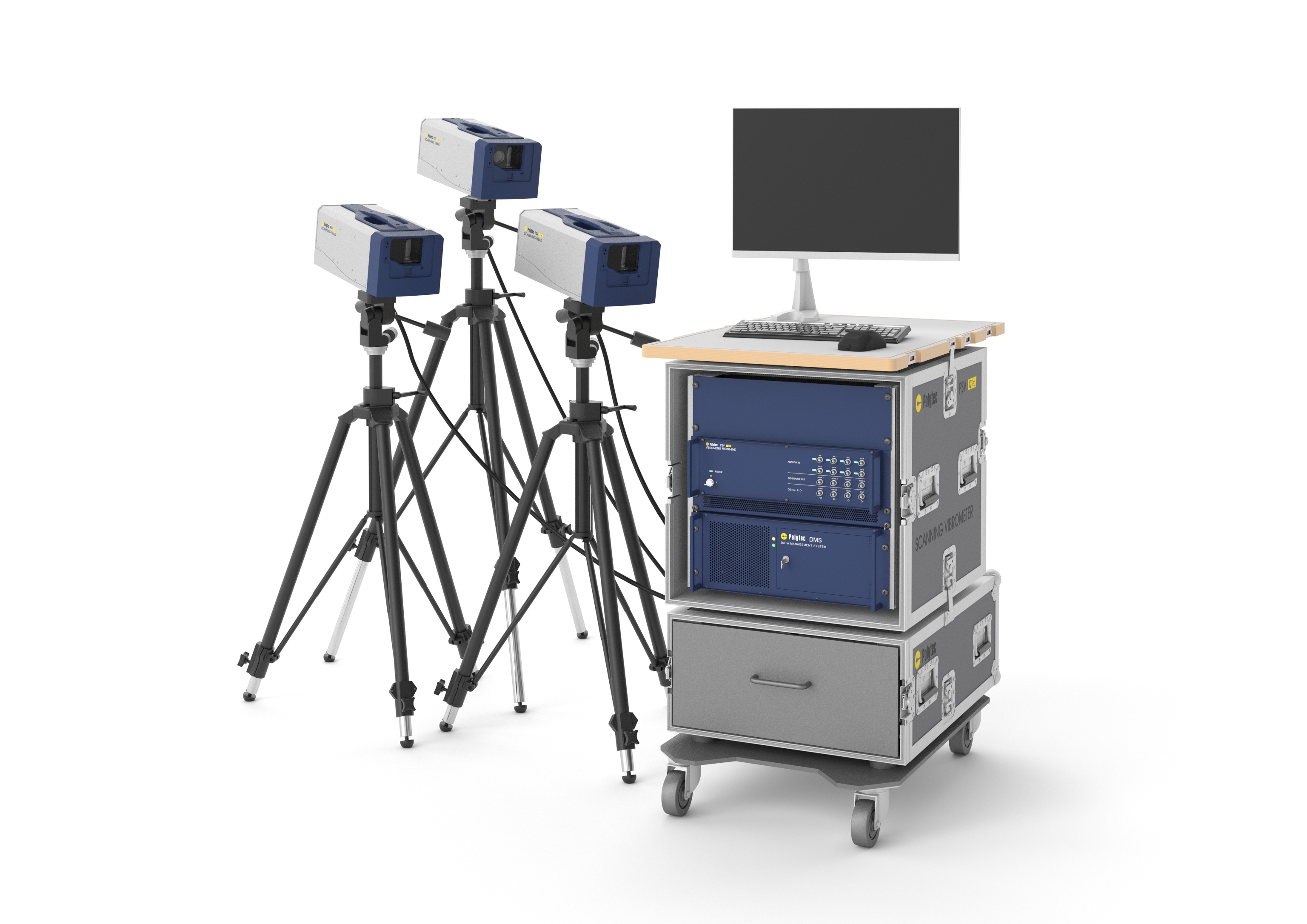 PSV QTec® 
PSV QTec® 3D
Compact 1D 
Hochfrequenz
VibroFlex QTec®
Ergänzung zum flexiblen VibroFlex System
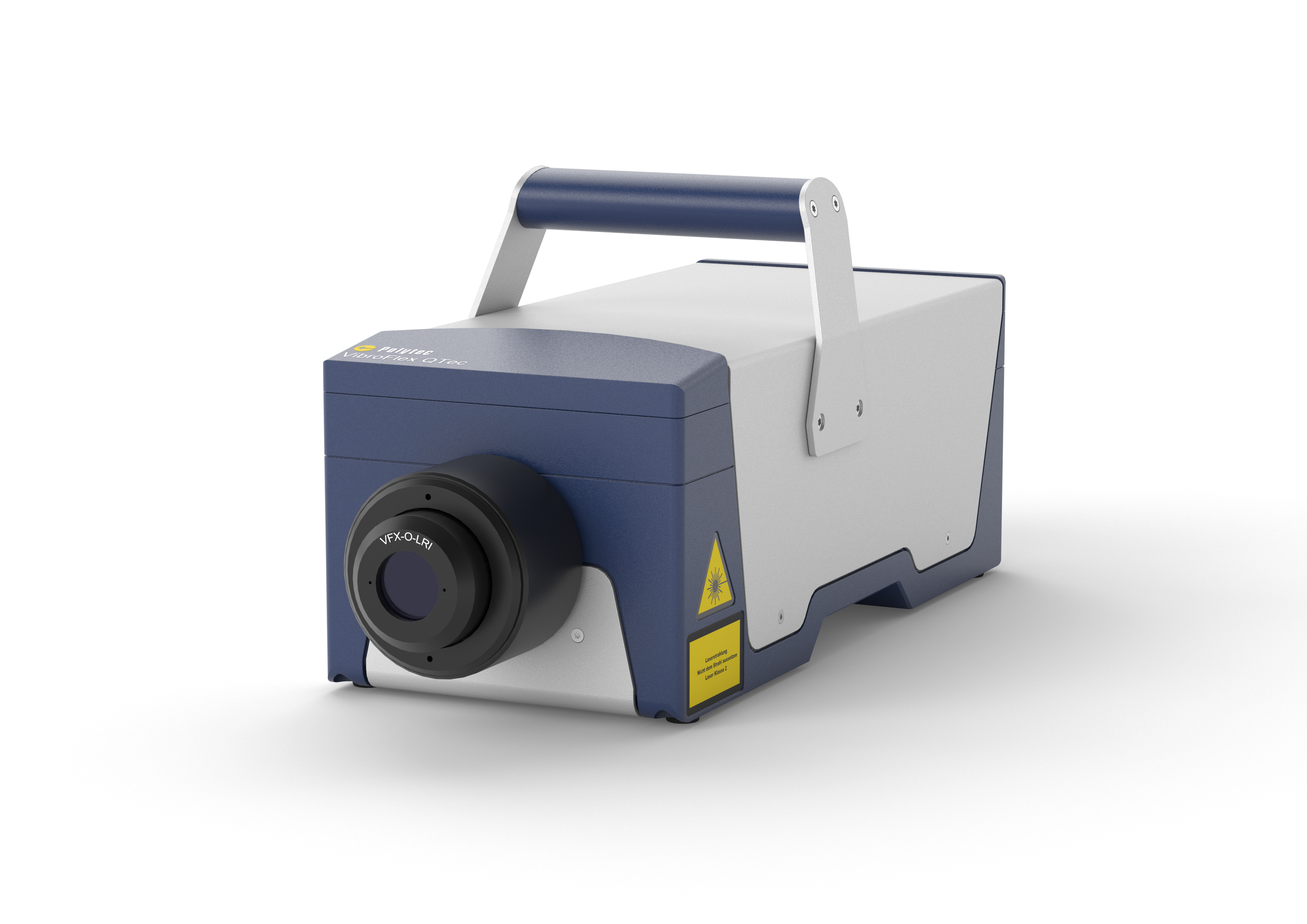 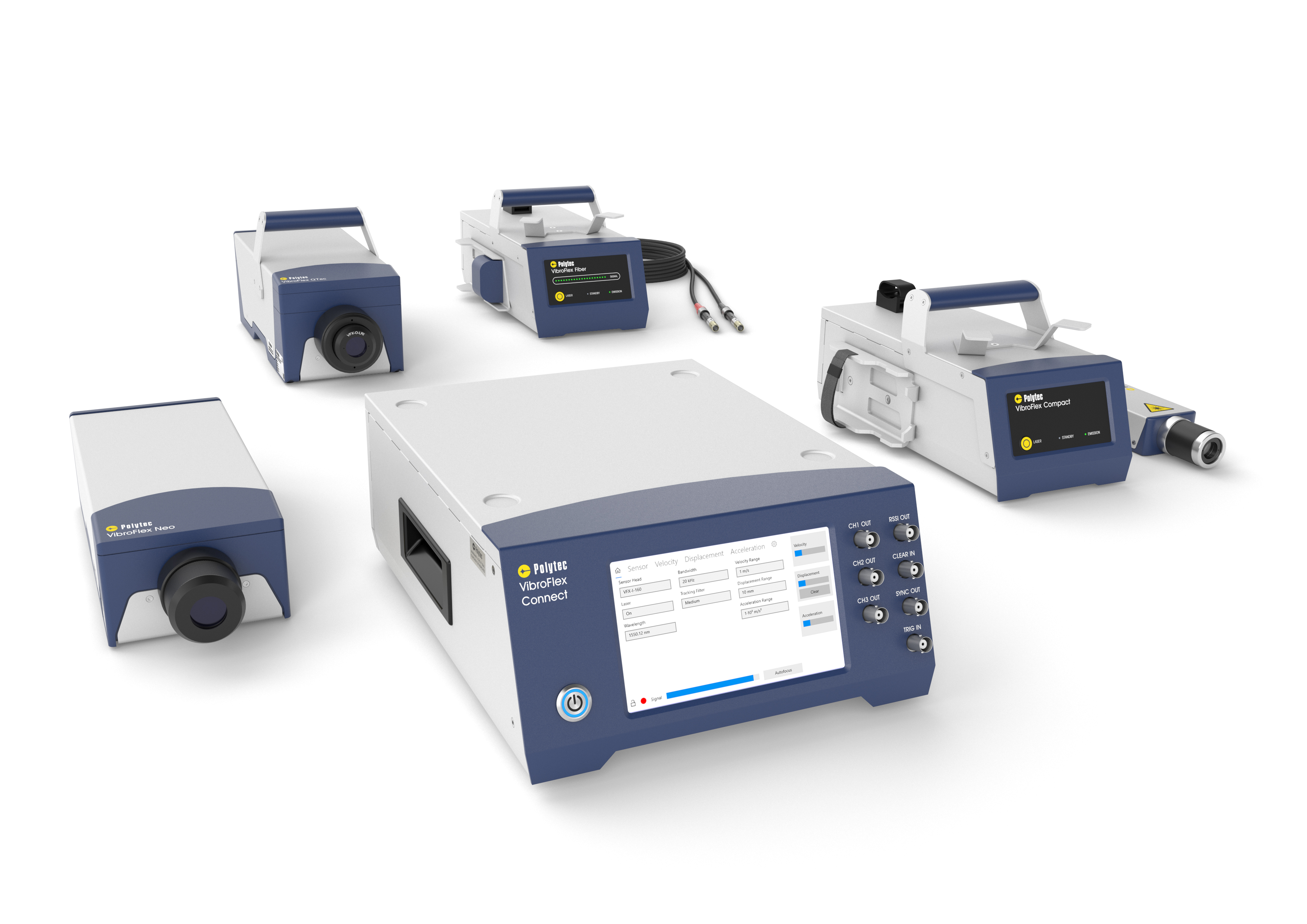 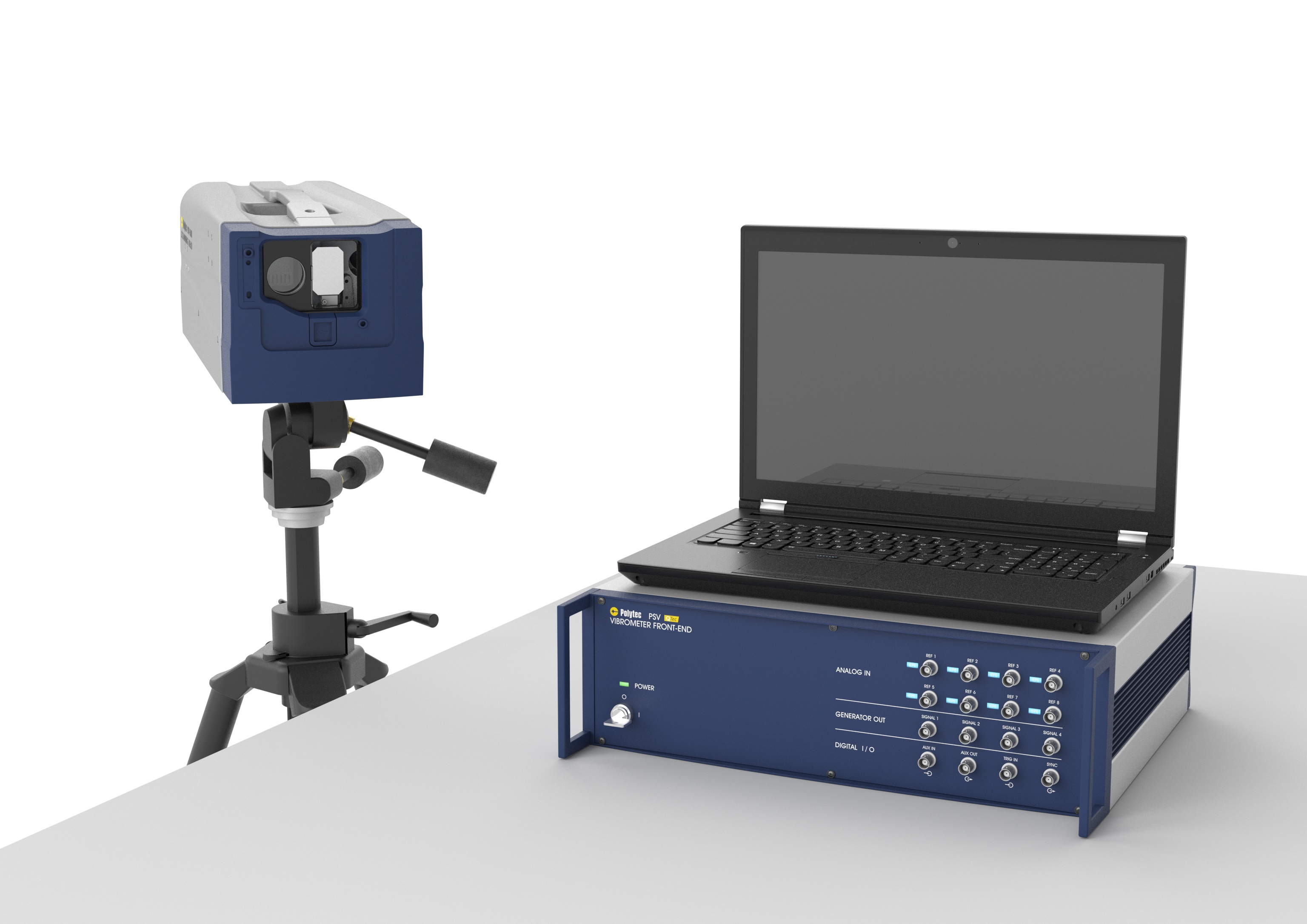 23.03.2021
10
QTec® - Vibrometrie neu erfinden - Pressekonferenz 2021
Zusammenfassung
Mit QTec® präsentiert Polytec einen Quantensprung in der optischen Schwingungsmesstechnik
QTec® erhöht die Effizienz in der Messung und der Auswertung
QTec® eröffnet Wege in der Forschung für neue Anwendungen
23.03.2021
11